Veles e vents han mos desig complir
De Ausias March  
 
Michael y Alejandro Soriano 1Bach A
Contexto biográfico
Ausiàs March  nacido en Gandía en 1397, y fallecido en Valencia en 1459. March nació en el seno de una familia de la pequeña nobleza, descendiente de poetas. Pasó su juventud formándose en el uso de las armas, y obtuvo el título de caballero en 1419. Se casó en dos ocasiones, la primera con Isabel Martorell y la segunda con Joana Escorna, quedando viudo de ambas. No tuvo hijos de éstas, aunque parece ser que tuvo varios hijos naturales de diversas amantes.
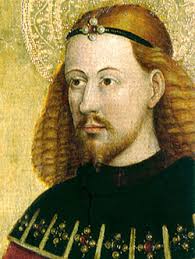 Métrica y Rima
Versos decasílabos con la forma 4+2
Tema
El tema general es el miedo a la muerte porque anula el amor y hace que el amor de la dama no perdure, al igual que se convierte en la mayor prueba para el amor que siente el poeta hacia  ella.  La idea principal nace de la angustia que siente el autor, que duda de la calidad del amor de la dama, mientras se proclama como el mejor amante  de todos los tiempos, capaz de probar con "hechos" sus palabras.
Estructura (partes justificadas
El poema se estructura en dos partes  diferenciadas: del verso 1 al 20, March utiliza una imagen metafórica de la angustia que siente  del peligro en el que se ve inmerso: una gran tormenta en el mar. Del verso 21 al 60  nos explica los motivos del peligro y angustia: la duda amoroso.
Figuras literarias y retóricas
Encontramos en el texto algunos recursos morfosintácticos: los versos 2, 3, 7, 13, 20, 33 hay hipérbaton.  También cabe destacar la paráfrasis del verso 42 "a quien Dios la vida tulo" y el paralelismo entre los versos 3-4 y 41-49.

 En cuanto a los recursos semánticos, encontramos personificaciones en versos 1,2, 3, 4, 5, 7, 11, 43, los vocativos "Oh, Dios!" Y "Amor", una interrogación retórica al verso 38, algunas hipérboles en  los  versos 16, 27, 31 y 41,
Conclusión (tema vigente, inteligible/ ininteligible,tópicos,originalidad del poema , intextualidad
Ausiàs March está considerado uno de los poetas más importantes de todos los tiempos y su obra está considerada la más grande e influyente de la literatura catalana antigua.
 March es el primer poeta culto que, en el ámbito de la literatura catalana, rompe con la tradición de la literatura provenzal: la lengua, las referencias culturales y el preciosismo de los trovadores.
Como ya hemos dicho, se separa de la poética trovadoresca más con respecto a la temática que no a la forma.
El poema es una reflexión introspectiva sobre su amor por una dama.  Los tópicos de la muerte por amor y por la amada y el del amor más allá de la muerte están muy presentes en toda la composición.
MUCHAS 
GRACIAS